Using Big Data To Solve 
Economic and Social Problems
Professor Raj Chetty
Head Section Leader Rebecca Toseland
Photo Credit: Florida Atlantic University
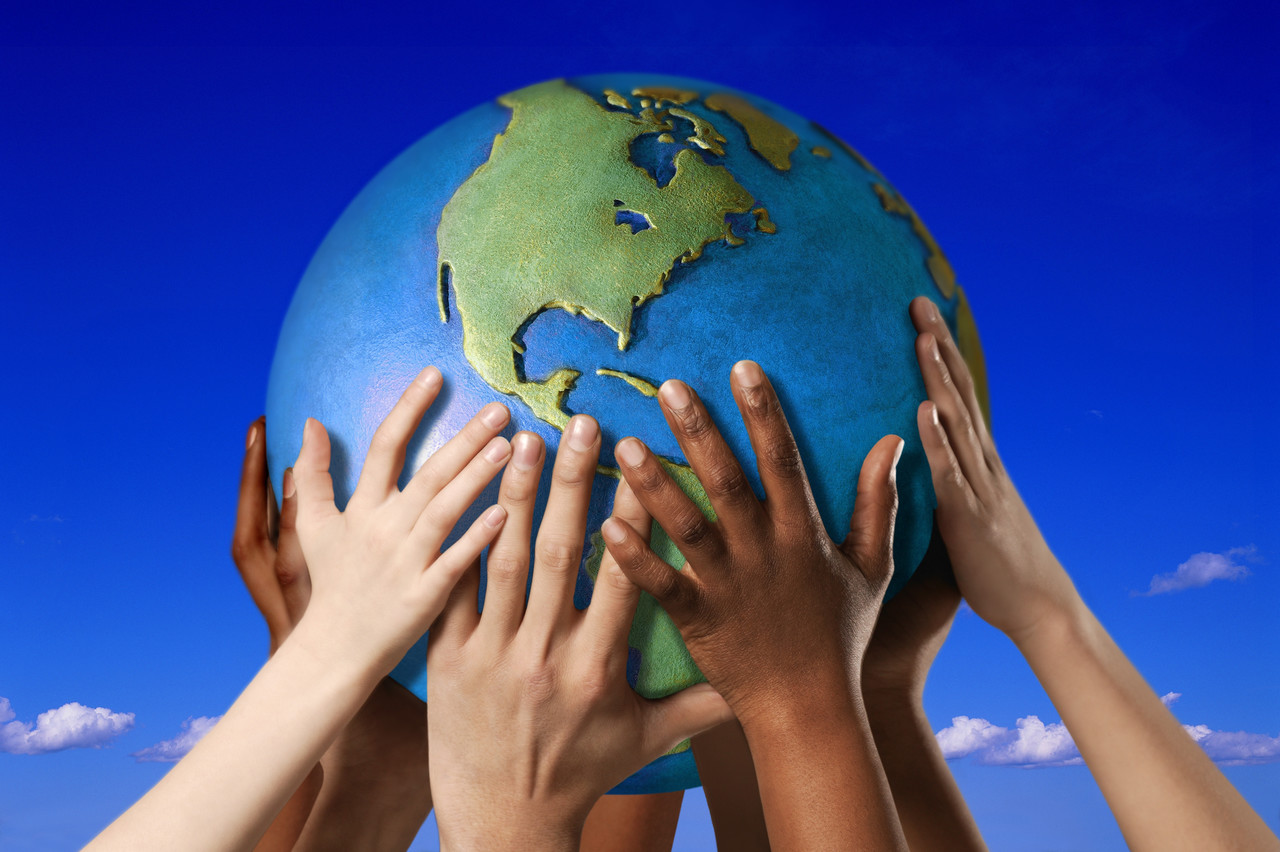 Equality of Opportunity: Conclusions
Tackle social mobility at a local, not just national level
Equality of Opportunity: Conclusions
Tackle social mobility at a local, not just national level


Improve childhood environment at all ages (not just earliest ages)
Equality of Opportunity: Conclusions
Tackle social mobility at a local, not just national level


Improve childhood environment at all ages (not just earliest ages)


Focus not just on schools and housing but on networks and social norms

Using Facebook data to understand how networks affect poverty

What types of friendship structures lead to better outcomes for low-income children?

What conditions lead to more integration in networks across socio-economic groups?
Equality of Opportunity: Conclusions
Tackle social mobility at a local, not just national level


Improve childhood environment at all ages (not just earliest ages)


Focus not just on schools and housing but on networks and social norms


Use big data to measure local progress and performance

Working with government agencies to create a system to monitor local trends in inequality and opportunity

Local area data available at www.equality-of-opportunity.org
Education and Upward Mobility
Education and Upward Mobility
Education is widely viewed as the most important and scalable pathway to upward mobility


Historically, U.S. had steadily increasing levels of education, but this trend stopped around 1980

Goldin and Katz 2008: The Race Between Education and Technology

Technological progress continues to make machines better, but investment in human capital has not kept pace

This may be the key reason that earnings have stagnated for lower- and middle-income workers, leading to decline in upward mobility
Education and Upward Mobility
Today, widespread concern that education no longer “levels the playing field” of opportunity in the U.S.

U.S. students perform worse on standardized tests on average than in many European countries despite higher spending on schools

Sharp differences in quality of schools within America

Rising costs of college  lack of access for low-income students

Concern that some colleges (e.g., for-profit institutions) may not produce good outcomes
Education and Upward Mobility
How can we improve education in America? 

Traditionally, measuring impacts of education systematically was difficult

Administrative data from colleges and school districts are giving us a more scientific understanding of the “education production function”


Start with higher education in this lecture

References:

	Chetty, Friedman, Saez, Turner, Yagan. “Mobility Report Cards: The Role of 	Colleges in Intergenerational Mobility” Working Paper 2017

	Hoxby, Caroline and Chris Avery. “The Missing One-Offs: The Hidden Supply of 	High-Income, Low-Achieving Students.” BPEA 2013
College Mobility Report Cards
Begin with a descriptive analysis of the role of colleges in upward mobility

Chetty et al. (2017) construct mobility report cards for every college in America 

Statistics on distribution of parents’ incomes and students’ earnings outcomes at each college


Use de-identified tax data and Pell records covering all college students aged 18-21 from 1999-2013 (30 million students)

Construct statistics based on college attendance (not completion)
College Mobility Report Cards
Caveat: we do not identify the causal effects (“value added”) of colleges

Instead, our descriptive analysis highlights the colleges that deserve further study as potential “engines of mobility”
Mobility Report Cards: Four Sets of Results
Access: Parents’ Income Distributions


Outcomes: Students’ Earnings Distributions


Differences in Mobility Rates Across Colleges


Trends Since 2000
Access: Parents’ Income Distributions
Measuring Parents’ Incomes
Parent income: mean pre-tax household income during five year period when child is aged 15-19 


Focus on percentile ranks, ranking parents relative to other parents with children in same birth cohort
Parent Household Income Distribution
For Parents with Children in 1980 Birth Cohort
20th Percentile = $25k
Median = $60k
60th Percentile = $74k
80th Percentile = $111k
99th Percentile = $512k
Density
0
100000
200000
300000
400000
500000
Parents' Annual Household Income when Child is Age 15-19 ($)
Parent Income Distribution
Stanford University
80
69.0%
60
Percent of Students
40
20
13.0%
8.6%
5.8%
3.6%
0
1
2
3
4
5
Parent Income Quintile
Parent Income Distribution
Stanford University
80
69.0%
60
Percent of Students
40
14.5%
20
13.0%
Top 1%
8.6%
5.8%
3.6%
0
1
2
3
4
5
Parent Income Quintile
Parent Income Distribution
Stanford University
80
69.0%
60
More students from the top 1% than the bottom 50%
at Ivy-Plus Colleges (Ivy + Stanford, Chicago, MIT, Duke)
Percent of Students
40
14.5%
20
13.0%
Top 1%
8.6%
5.8%
3.6%
0
1
2
3
4
5
Parent Income Quintile
Parent Income Distributions by Quintile for 1980-82 Birth Cohorts
At Selected Colleges
80
Stanford
60
Percent of Students
40
20
0
1
2
3
4
5
Parent Income Quintile
Parent Income Distributions by Quintile for 1980-82 Birth Cohorts
At Selected Colleges
80
Stanford
UC Berkeley
60
Percent of Students
40
20
0
1
2
3
4
5
Parent Income Quintile
Parent Income Distributions by Quintile for 1980-82 Birth Cohorts
At Selected Colleges
80
Stanford
UC Berkeley
SUNY-Stony Brook
60
Percent of Students
40
20
0
1
2
3
4
5
Parent Income Quintile
Parent Income Distributions by Quintile for 1980-82 Birth Cohorts
At Selected Colleges
80
Stanford
UC Berkeley
SUNY-Stony Brook
Glendale Community College
60
Percent of Students
40
20
0
1
2
3
4
5
Parent Income Quintile
Parent Income Distributions by Quintile for 1980-82 Birth Cohorts
At Selected Colleges
80
Stanford
UC Berkeley
SUNY-Stony Brook
Glendale Community College
60
Percent of Students
40
20
0
1
2
3
4
5
Parent Income Quintile
Income Segregation Across Colleges is
Comparable to Segregation Across 
Census Tracts in Average American City
Outcomes: Students’ Earnings Distributions
Students’ Outcomes
Measure children’s individual earnings in their mid-30s

Define percentile ranks by ranking children relative to others in same birth cohort

Earnings ranks stabilize by age 30 even at top colleges
Mean Child Rank vs. Age at Income Measurement, By College Tier
90
Ivy Plus
Other Elite
Other Four-Year
80
Two-Year
Mean Percentile Rank
70
60
Cannot Link Children to Parents
50
25
27
29
31
33
35
Age of Income Measurement
Distribution of Children’s Individual Labor Earnings at Age 34
1980 Birth Cohort
p20 = $ 1k
p50 = $28k
p80 = $58k
p99 = $197k
Density
0
50000
100000
150000
Individual Earnings ($)
Student Outcomes
Stanford University
80
60
Percent of Students
40
20
0
1
2
3
4
5
Parent Income Quintile
Children’s Outcomes: percentage of students who reach top quintile
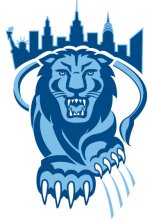 Student Outcomes
Stanford and Columbia
80
60
Percent of Students
40
20
0
1
2
3
4
5
Parent Income Quintile
Stanford
Columbia
Students’ Outcomes and the “Mismatch” Hypothesis
At any given college, students from low- and high- income families have very similar earnings outcomes

Colleges effectively “level the playing field” across students with different socioeconomic backgrounds whom they admit


No indication of “mismatch” of low-income students who are admitted to selective colleges under current policies
Differences in Mobility Rates Across Colleges
Mobility Report Cards
Combine data on parents’ incomes and students’ outcomes to characterize colleges’ mobility rates

At which colleges in America do the largest number of children come from poor families and end up in the upper middle class?
Mobility Report Cards
Columbia vs. SUNY-Stony Brook
80
60
Percent of Students
40
20
0
1
2
3
4
5
Parent Income Quintile
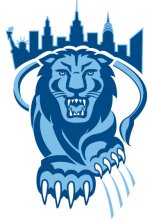 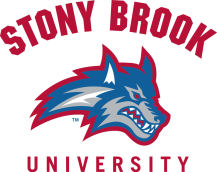 Columbia
SUNY-Stony Brook
Mobility Report Cards
Columbia vs. SUNY-Stony Brook
80
60
Percent of Students
40
20
0
1
2
3
4
5
Parent Income Quintile
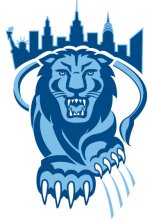 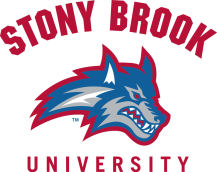 Columbia
SUNY-Stony Brook
Top-Quintile Outcomes Rate: Fraction of Students 
who Reach Top Quintile = 51%
Access: Fraction of Parents from 
Bottom Quintile (<$25K) = 16%
Mobility Rates
Define a college’s mobility rate (MR) as the fraction of its students who come from bottom quintile and end up in top quintile

Observe that: 

		Mobility Rate   =     Access    x    Top-Quintile Outcome Rate

	At SUNY:     8.4%	=      16%      x        51%

	         Frac. of Parents in Q1            Frac. of           Frac. of Students who Reach
	            and Children in Q5           Parents in Q1         Q5 Given Parents in Q1
100
80
60
Columbia
Top-Quintile Outcome Rate: P(Child in Q5 | Par in Q1)
SUNY-Stony Brook
40
20
0
0
20
40
60
Access: Percent of Parents in Bottom Quintile
Mobility Rates: Top-Quintile Outcome Rate vs. Access by College
100
80
60
Columbia
Top-Quintile Outcome Rate: P(Child in Q5 | Par in Q1)
40
20
0
0
20
40
60
Access: Percent of Parents in Bottom Quintile
Mobility Rates: Top-Quintile Outcome Rate vs. Access by College
SUNY-Stony Brook
100
80
Princeton
MIT
Stanford
60
Columbia
Harvard
Yale
Top-Quintile Outcome Rate: P(Child in Q5 | Par in Q1)
Brown
Duke
Chicago
40
20
0
0
20
40
60
Access: Percent of Parents in Bottom Quintile
Mobility Rates: Top-Quintile Outcome Rate vs. Access by College
Ivy Plus Colleges (Avg. MR = 2.2%)
100
80
Public Flagships (Avg. MR = 1.7%)
60
University Of California, Berkeley
Top-Quintile Outcome Rate: P(Child in Q5 | Par in Q1)
University Of Michigan - Ann Arbor
State University Of New York At Buffalo
40
University Of North Carolina - Chapel Hill
20
University Of New Mexico
0
0
20
40
60
Access: Percent of Parents in Bottom Quintile
Mobility Rates: Top-Quintile Outcome Rate vs. Access by College
Ivy Plus Colleges (Avg. MR = 2.2%)
Princeton
MIT
Stanford
Columbia
Harvard
Yale
Brown
Duke
Chicago
Top 10 Colleges in America By Bottom-to-Top Quintile Mobility Rate
Fraction of Students who come from Bottom Fifth and End up in Top Fifth
0%
2%
4%
6%
8%
10%
Cal State-Los Angeles
9.9%
Pace University
8.4%
SUNY-Stony Brook
8.4%
Technical Career Institutes
8.0%
U. Texas-Pan American
7.6%
CUNY System
7.2%
Glendale Comm. Coll.
7.1%
South Texas College
6.9%
Cal State Poly-Pomona
6.8%
U. Texas-El Paso
6.8%
Columbia
3.1%
Ivy Plus Colleges
2.2%
Avg. College in the U.S.
1.9%
Characteristics of High-Mobility Rate Colleges
Are there systematic differences between colleges with high vs. low mobility rates?

Examine correlations with a variety of college characteristics using data from Dept. of Education and other public sources
100
80
Princeton
60
Columbia
Pace University
NYU
Top-Quintile Outcome Rate: P(Child in Q5 | Par in Q1)
Fordham
SUNY-Stony Brook
CUNY Bernard Baruch
Wagner College
40
CUNY Brooklyn
Long Island University
20
Technical Career Institutes
Berkeley College
CUNY Hostos
CUNY LaGuardia
0
0
20
40
60
Access: Percent of Parents in Bottom Quintile
Mobility Rates: Colleges in the New York City Metro Area
SD of MR = 1.30%
SD of MR within Area = 0.97%
100
STEM = 14.9%
STEM = 17.9%
80
Business = 20.1%
Business = 19.9%
60
Pct. of Degree Awards by Major in 2000 (%)
40
20
0
All Other Schools
Top Decile of Mobility Rates
STEM
Business
Trades and Personal Services
Social Sciences
Public and Social Services
Multi/Interdisciplinary Studies
Health and Medicine
Arts and Humanities
Share of Majors At Top Mobility Rate Schools vs. Other Schools
Characteristics of High-Mobility Rate Colleges
Are there systematic differences between colleges with high vs. low mobility rates?

Examine correlations with a variety of college characteristics using data from Dept. of Education and other public sources

For other characteristics, quantify relationship using correlation coefficient
Fictional Example 1: Correlation = 0
400
200
0
Outcome
-200
-400
-400
-200
0
200
400
College Characteristic
Fictional Example 2: Correlation = 1
200
100
0
Outcome
-100
-200
-400
-200
0
200
400
College Characteristic
Fictional Example 3: Correlation = 0.5
300
200
100
Outcome
0
-100
-200
-400
-200
0
200
400
College Characteristic
Fictional Example 4: Correlation = -1
200
100
Outcome
0
-100
-200
-400
-200
0
200
400
College Characteristic
Correlates of Top 20% Mobility Rate
Public
College Type
For-Profit
4-Year College
0
0.2
0.4
0.6
0.8
1.0
Negative Correlation
Positive Correlation
Magnitude of Correlation
Magnitude of Correlation
100
Public Colleges
Private Non-Profit Colleges
Private For-Profit Colleges
80
60
Top-Quintile Outcome Rate: P(Child in Q5 | Par in Q1)
40
20
0
0
20
40
60
Access: Percent of Parents in Bottom Quintile
Mobility Rates at Public vs. Private Colleges
Correlates of Top 20% Mobility Rate
Public
College Type
For-Profit
4-Year College
Selectivity
Rejection Rate
Rejection Rate, Public
Rejection Rate, Private
Enrollment
Institutional 
Characteristics
Completion Rate
Avg. Faculty Salary
STEM Major Share
Instr. Exp. per Student
Expend. & Cost
Net Cost for Poor
Sticker Price
0
0.2
0.4
0.6
0.8
1.0
Negative Correlation
Positive Correlation
Magnitude of Correlation
Magnitude of Correlation
Upper-Tail Earnings Outcomes
Now examine mobility rates for upper-tail outcomes: fraction of students who come from bottom quintile and reach top 1%

Obviously not the only measure of “success,” but a simple statistic that can be constructed with available data
20
Stanford
Columbia
15
Penn
Princeton
Harvard
MIT
Duke
Dartmouth
Chicago
Upper-Tail Outcome Rate: P(Top 1% | Bottom 20%)
Yale
10
Cornell
UC Berkeley
Brown
Michigan
5
0
Cal State-Los Angeles
0
20
40
60
Access: Percent of Parents in Bottom Quintile
Access and Upper-Tail Outcomes Across Colleges
SUNY-Stony Brook
Top 10 Colleges in America By Upper-Tail (Top 1%) Mobility Rate
0%
0.2%
0.4%
0.6%
0.8%
0.76%
UC Berkeley
0.75%
Columbia
MIT
0.68%
0.66%
Stanford
0.61%
Swarthmore
0.54%
John Hopkins
0.52%
NYU
0.51%
Univ. Penn
0.51%
Cornell
0.50%
Chicago
0.48%
Ivy Plus Colleges
.06%
Avg. College in the U.S.
Note: Among colleges with 300 or more students per class
Correlates of Top 1% Mobility Rate
Public
College Type
For-Profit
4-Year College
Selectivity
Rejection Rate
Rejection Rate, Public
Rejection Rate, Private
Enrollment
Institutional 
Characteristics
Completion Rate
Avg. Faculty Salary
STEM Major Share
Instr. Exp. per Student
Expend. & Cost
Net Cost for Poor
Sticker Price
0
0.2
0.4
0.6
0.8
1.0
Negative Correlation
Positive Correlation
Magnitude of Correlation
Magnitude of Correlation
Two Educational Models for Mobility
Two distinct models associated with different types of mobility

Highest rates of top-quintile mobility: certain (but not all) mid-tier public schools, such as Cal-State and CUNY

Highest rates of upper-tail mobility: elite private colleges such as Stanford
Trends in Access
Changes Over Time
Significant policy changes in higher education since 2000

Expansions in financial aid and low-income outreach at elite private colleges

Budget cuts and tuition increases at many public colleges


Have these changes affected access?
Trends in Low-Income Access from 2000-2011 at Selected Colleges
40
30
Percent of Parents in the Bottom Quintile
20
10
0
2000
2002
2004
2006
2008
2010
Year when Child was 20
Stanford
Trends in Low-Income Access from 2000-2011 at Selected Colleges
40
30
Percent of Parents in the Bottom Quintile
20
10
0
2000
2002
2004
2006
2008
2010
Year when Child was 20
Stanford
Harvard
Trends in Low-Income Access from 2000-2011 at Selected Colleges
40
30
Percent of Parents in the Bottom Quintile
20
10
0
2000
2002
2004
2006
2008
2010
Year when Child was 20
Stanford
Harvard
40
30
Percent of Parents in the Bottom Quintile
20
10
0
2000
2002
2004
2006
2008
2010
Year when Child was 20
Stanford
Harvard
UC-Berkeley
SUNY-Stony Brook
Cal State-LA
Trends in Low-Income Access from 2000-2011 at Selected Colleges
80
60
Percent of Parents in the Bottom 60%
40
20
2000
2002
2004
2006
2008
2010
Year when Child was 20
Stanford
Harvard
UC-Berkeley
SUNY-Stony Brook
Cal State-LA
Trends in Bottom 60% Access from 2000-2011 at Selected Colleges
Low-income students admitted to selective colleges do not appear over-placed, based on their earnings outcomes

Provides support for policies that seek to bring more such students to selective colleges
Mobility Report Cards: Lessons
Low-income students admitted to selective colleges do not appear over-placed, based on their earnings outcomes


Efforts to expand low-income access often focus on elite colleges

But the high-mobility-rate colleges identified here may provide a more scalable model for upward mobility, broadly defined

Median instructional expenditures: $87,000 at Ivy-Plus vs. $6,500 at highest-mobility-rate colleges
Mobility Report Cards: Lessons
Low-income students admitted to selective colleges do not appear over-placed, based on their earnings outcomes


Efforts to expand low-income access often focus on elite colleges


Elite colleges provide a unique pathway to upper-tail outcomes

Important to understand how to expand access to such institutions for talented students from low-income families
Mobility Report Cards: Lessons
Low-income students admitted to selective colleges do not appear over-placed, based on their earnings outcomes


Efforts to expand low-income access often focus on elite colleges


Elite colleges provide a unique pathway to upper-tail outcomes


Recent unfavorable trends in access call for a re-evaluation of policies at the national, state, and college level

Ex: changes in admissions criteria, expansions of transfers from the community college system, interventions at earlier ages
Mobility Report Cards: Lessons